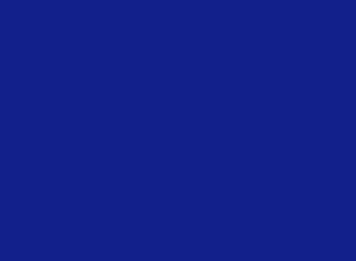 VILNIAUS UNIVERSITETO VAIKINŲ TINKLINIO RINKTINĖ
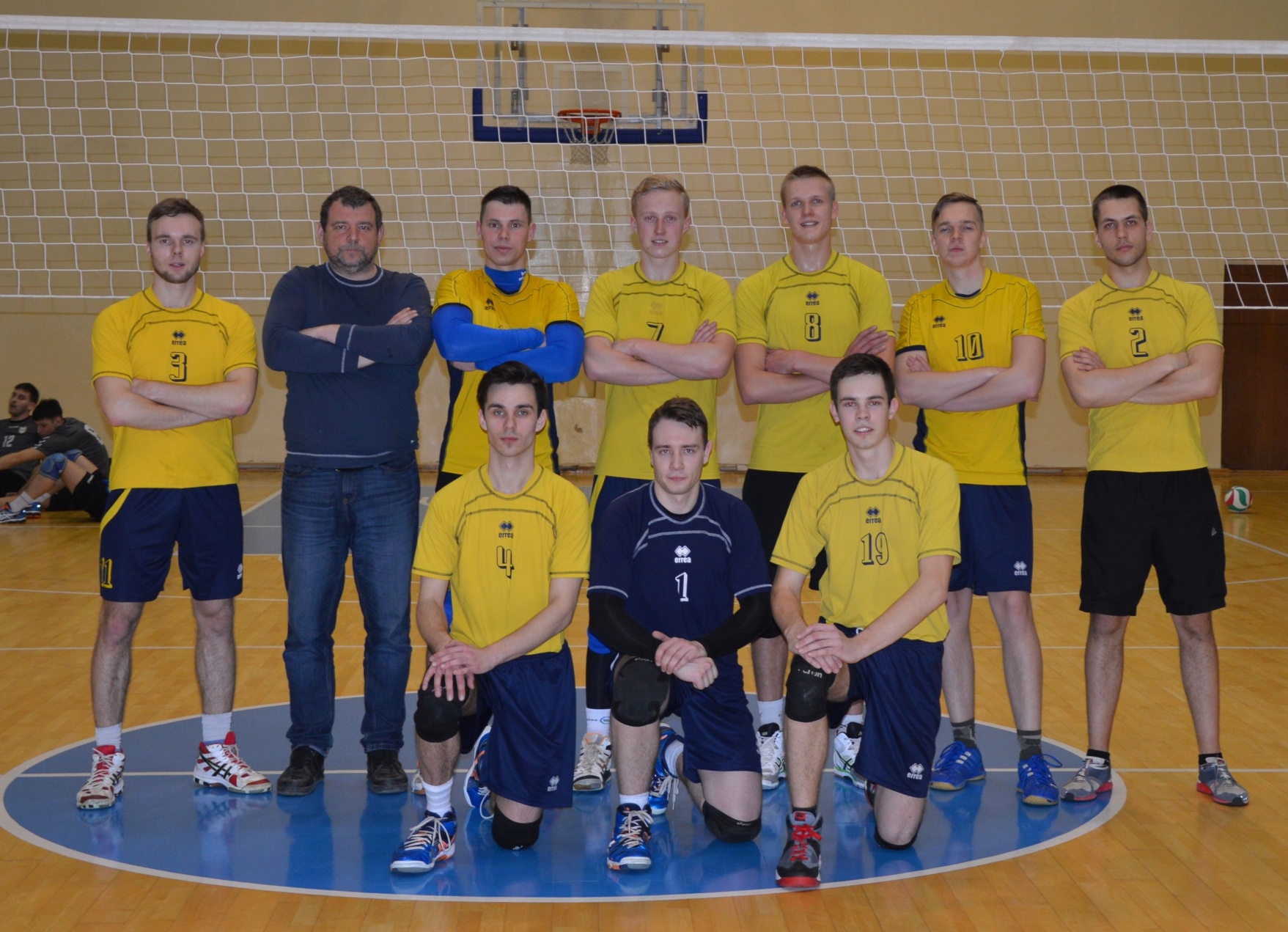 R
E
K
T
O
R
I
A
U
S


T
A
U
R
Ė
S
2
0
1
6

0
5

1
9
B A I G I A M A S I S   2 0 1 5 / 1 6   M O K S L O   M E T Ų   R E N G I N Y  S
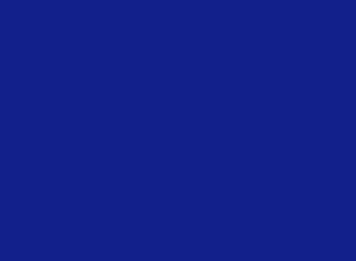 M E T Ų   D A I K T A S
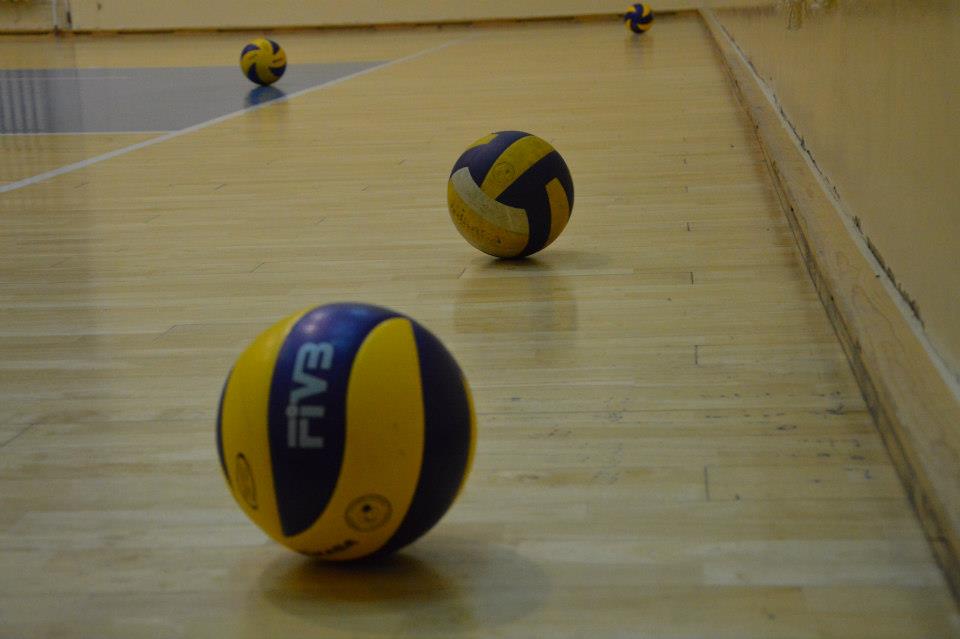 2
0
1
6

0
5

1
9
K A M U O L Y S
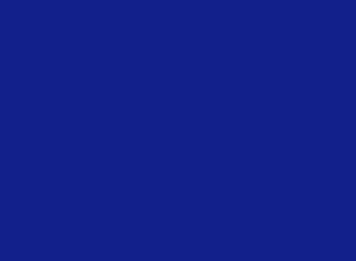 M E T Ų   D A I N A
2
0
1
6

0
5

1
9
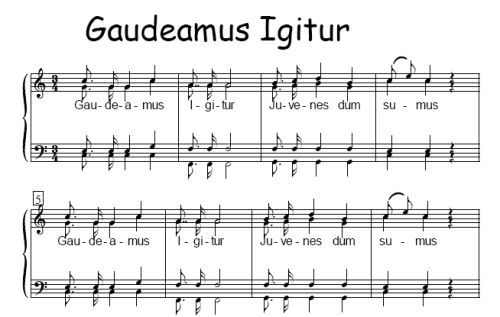 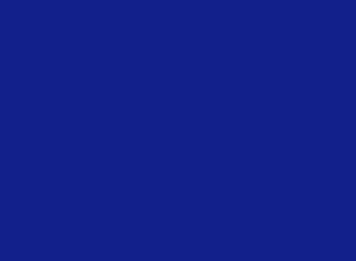 M E T Ų   P R A R A D I M A S
2
0
1
6

0
5

1
9
ROKAS KONDROTAS
MOTIEJUS MĖLYNIS
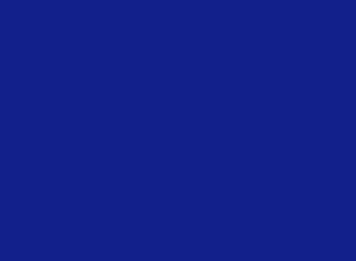 M E T Ų   A T R A D I M A S
2
0
1
6

0
5

1
9
LUKAS KAŽDAILIS
ARTŪRAS  VASILJEVAS
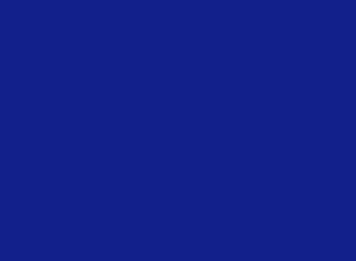 M E T Ų   Š A U K I N Y S
2
0
1
6

0
5

1
9
UNIVERSITETAS VIENAS.
KAS LAIMĖS?
KAPITONAS:
VISI:
VU!